Workshop for Post-Primary Mathematics
Workshop 1 - GeoGebra
1
PDST Post Primary Maths Team
Contact Us:
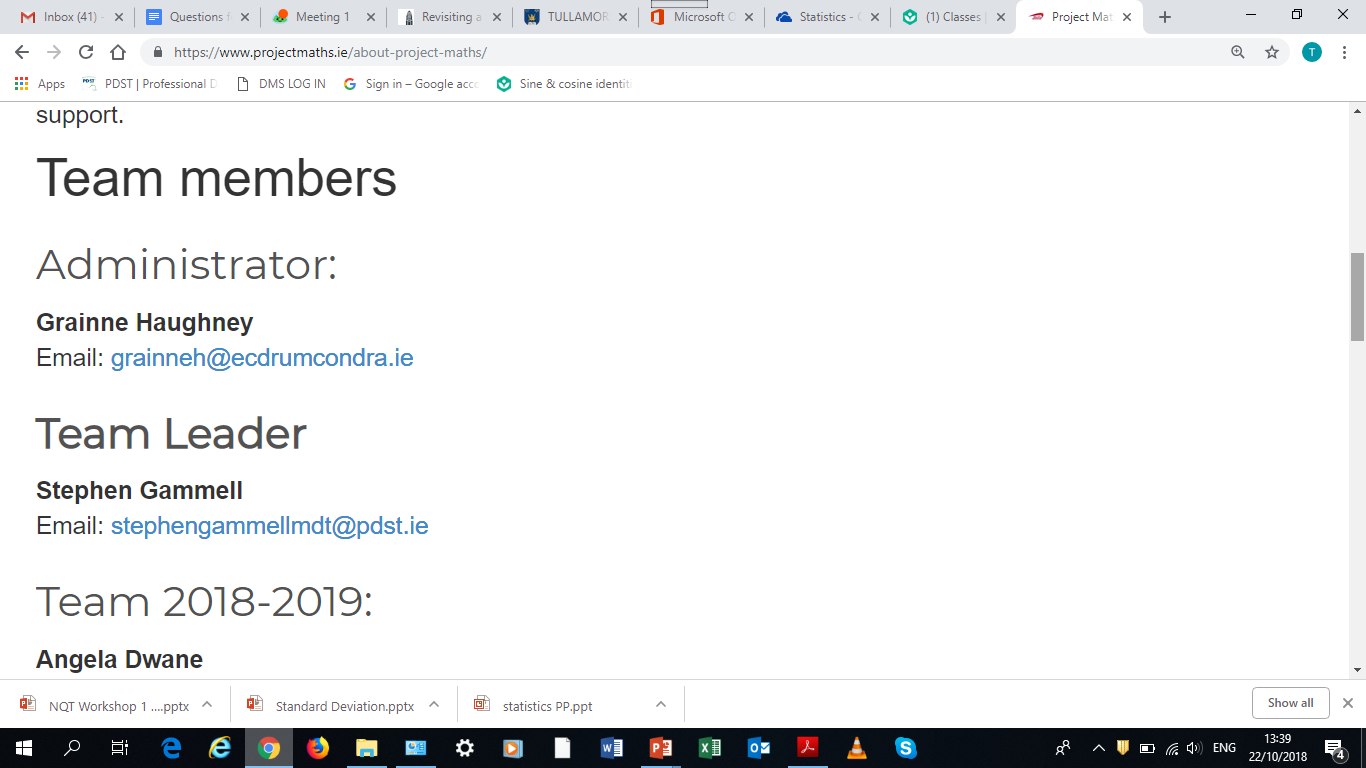 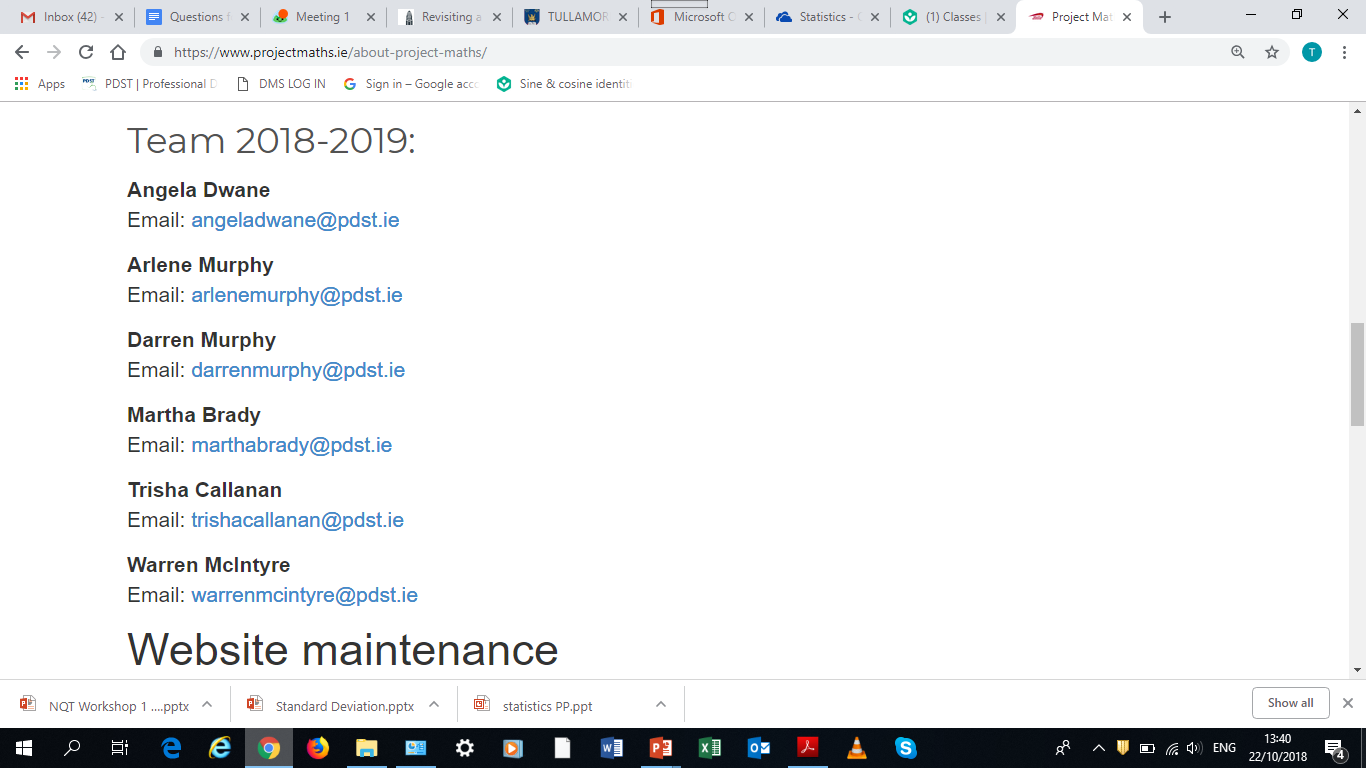 Annie Patton
Email: anniepatton@projectmaths.ie
John Flaherty
Email: johnflaherty@projectmaths.ie
Sheelagh Clowry
Email: sheelaghclowry@projectmaths.ie
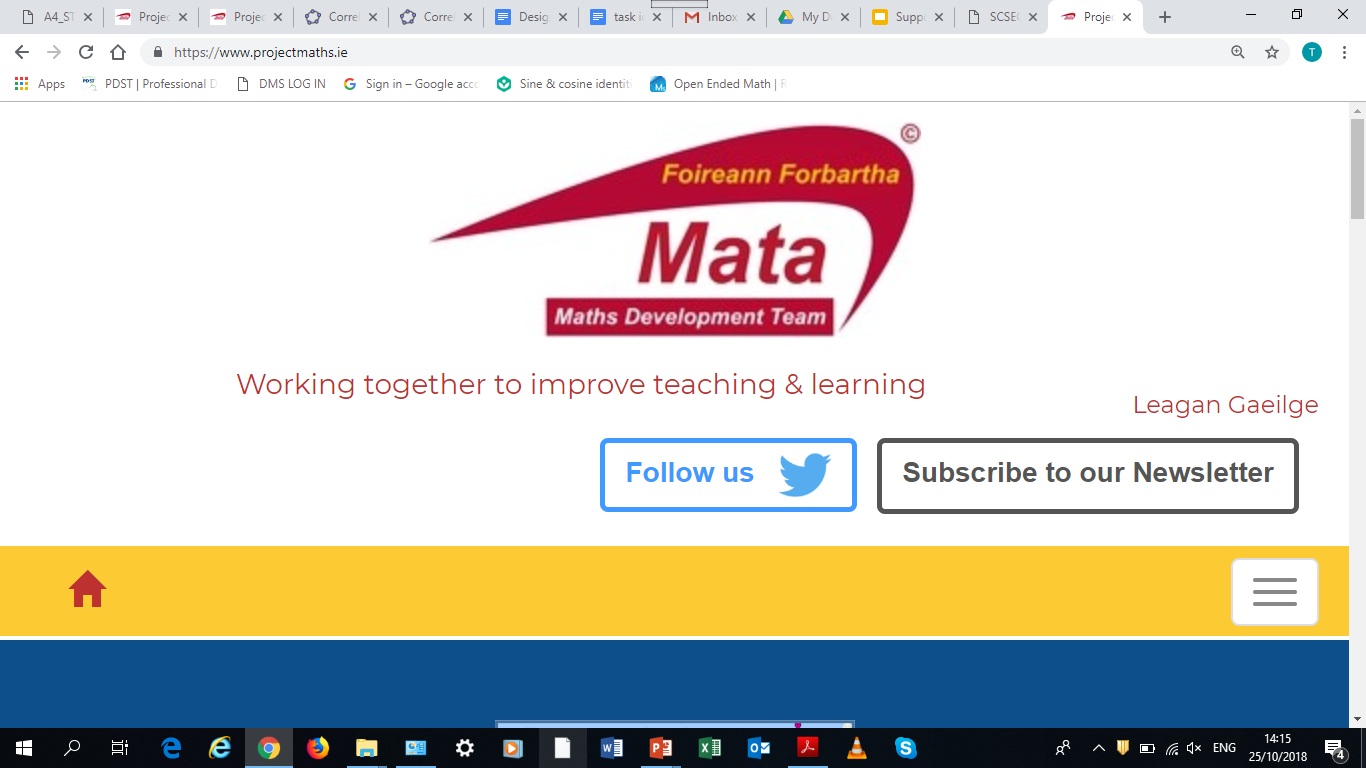 www.projectmaths.ie
Twitter Handle: @ProjectMaths_ie
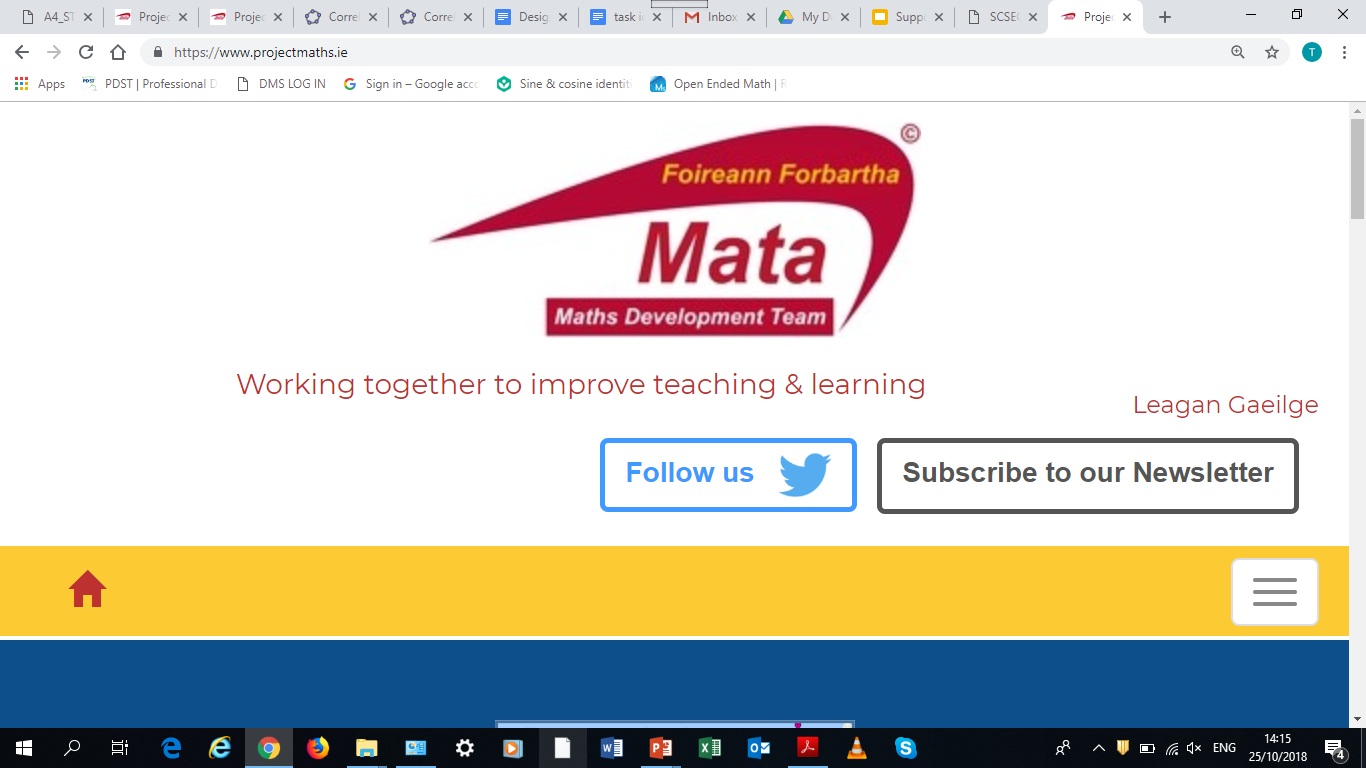 2
School Visits
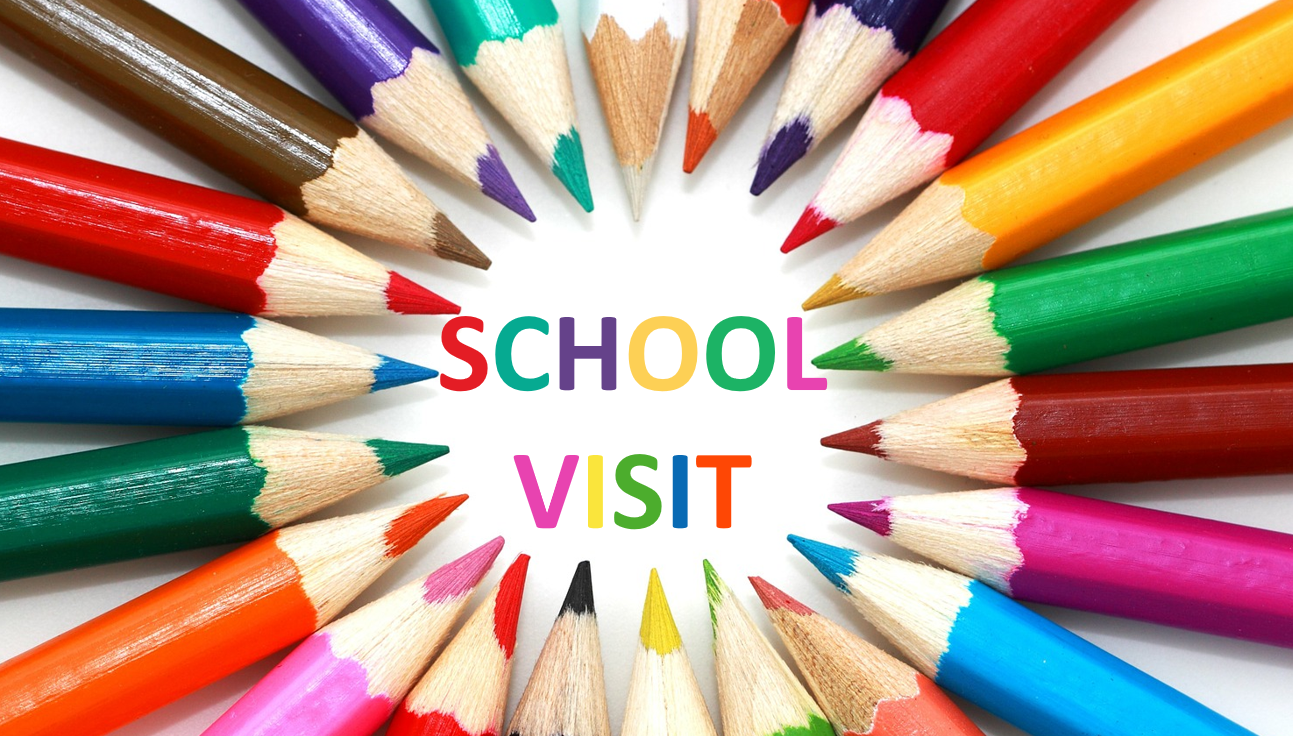 3
Rationale
Workshop 1:
GeoGebra
Workshop 5:
Algebra & Functions
Workshop 3:
Geometry & Trigonometry
November
January
March
December
February
April
Workshop 2:
Statistics & Probability
Workshop 4:
Number
Workshop 6:
Problem Solving
4
Timetable
19.00 - 19.10		Overview
19.10 - 19.40		Task 1 - Geometry with GeoGebra
19.40 - 20.30		Task 2 - Functions with GeoGebra
20.30 - 20.40		Break
20.40 - 21.05		Effective use of GeoGebra
21.05 - 21.15		Task 3 - Putting your Learning into Action
21.15 - 21.30		Summary
5
Your Expectations
What do you hope to gain from this workshop?
https://tinyurl.com/PostPrimary1
Password: GeoHopes
6
Key Messages
A basic understanding of GeoGebra combined with a pedagogical approach may be used to enhance students’ experience of learning mathematics.
GeoGebra may be used to promote enquiry-based learning in mathematics and to support a constructivist approach to learning.
7
Key Documents
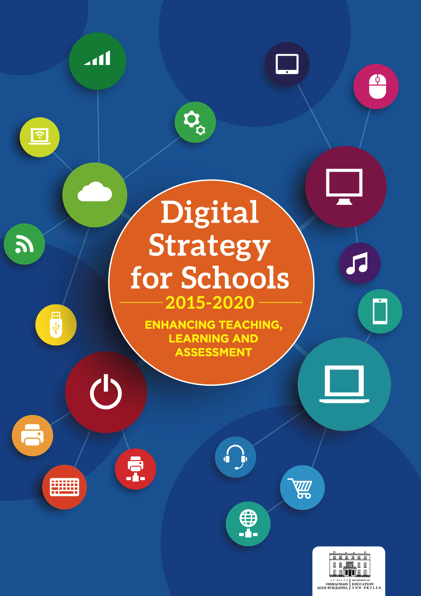 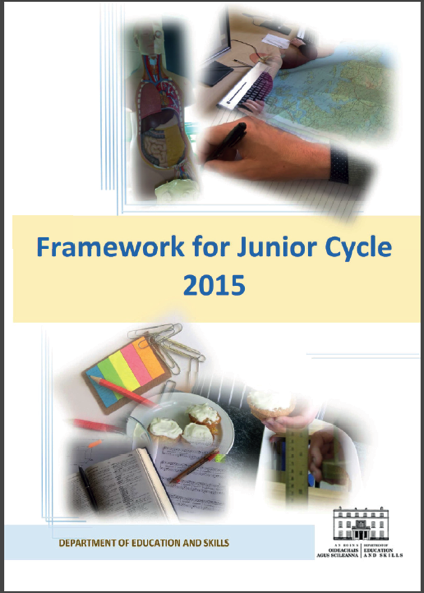 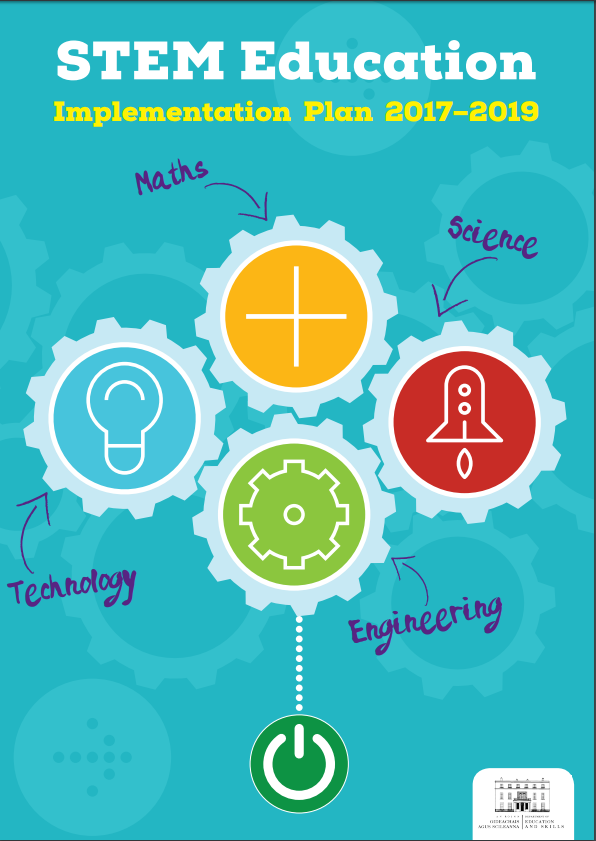 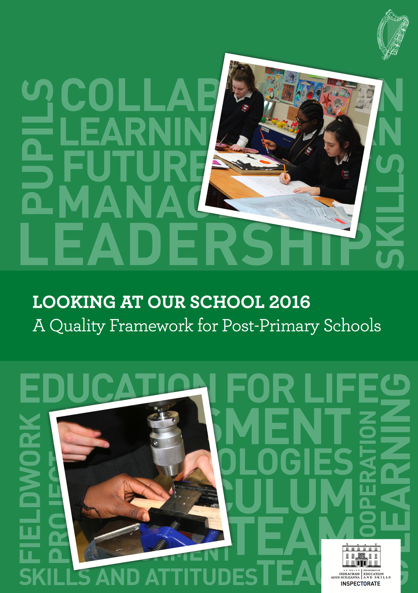 8
Introduction to GeoGebra
iOS: GeoGebra Classic
Android: GeoGebra Geometry
Laptop/PC: GeoGebra Version 6


Web: http://www.geogebra.org 
Click ‘start graphing’
Click the menu on the left
Apps
GeoGebra Classic
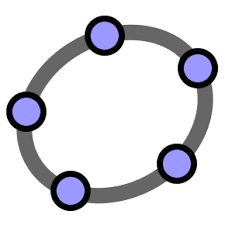 9
Support Resources
https://wiki.geogebra.org/en/Manual
Project Maths Website
https://tinyurl.com/PMGeoGebra
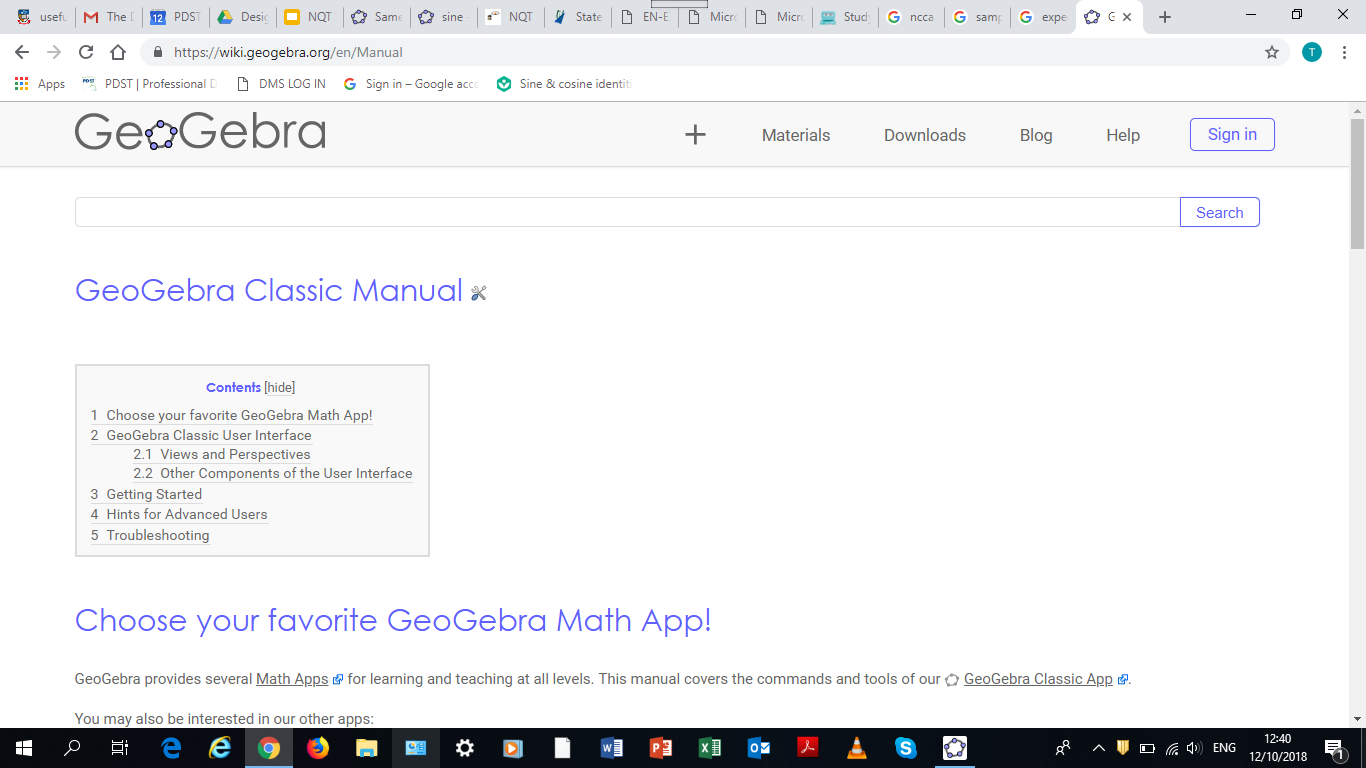 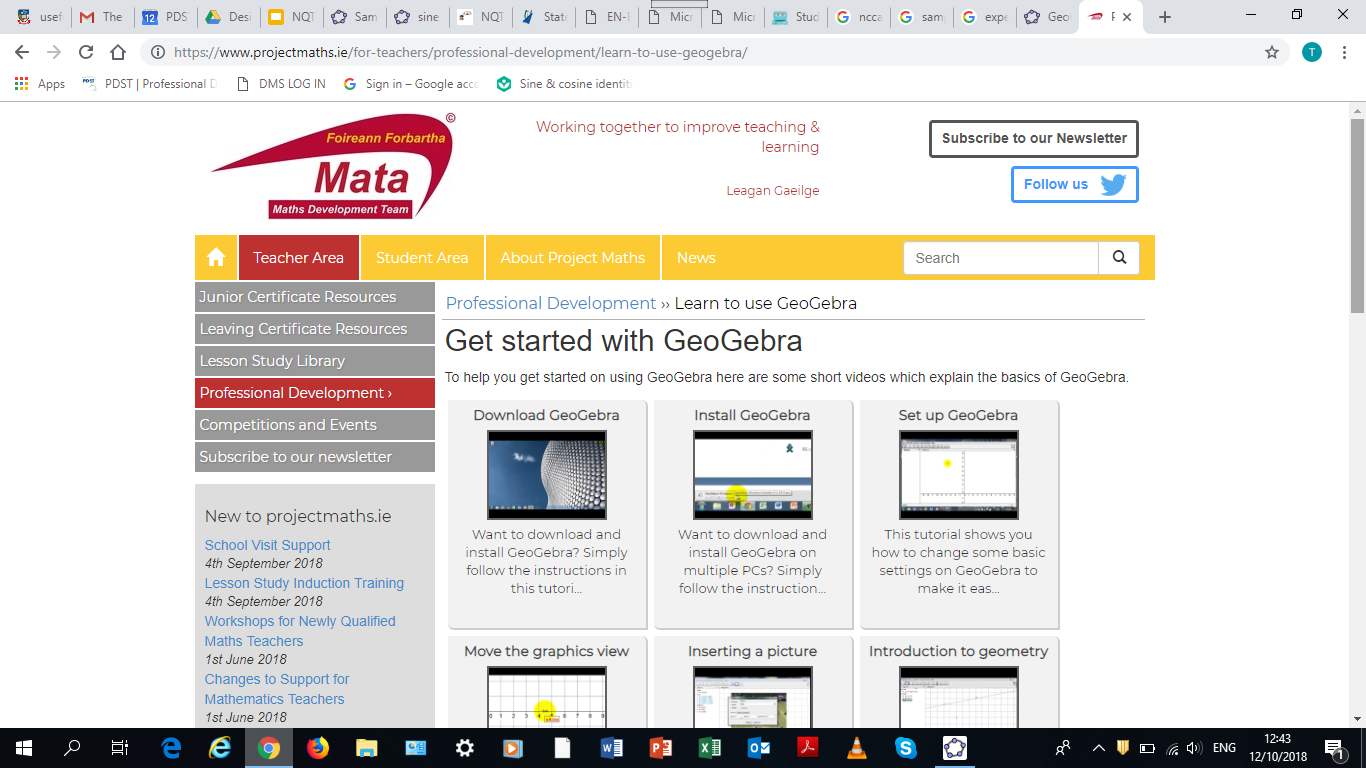 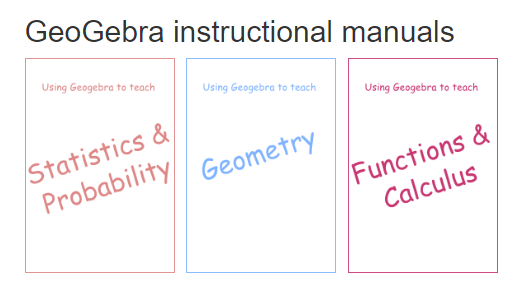 www.scoilnet.ie
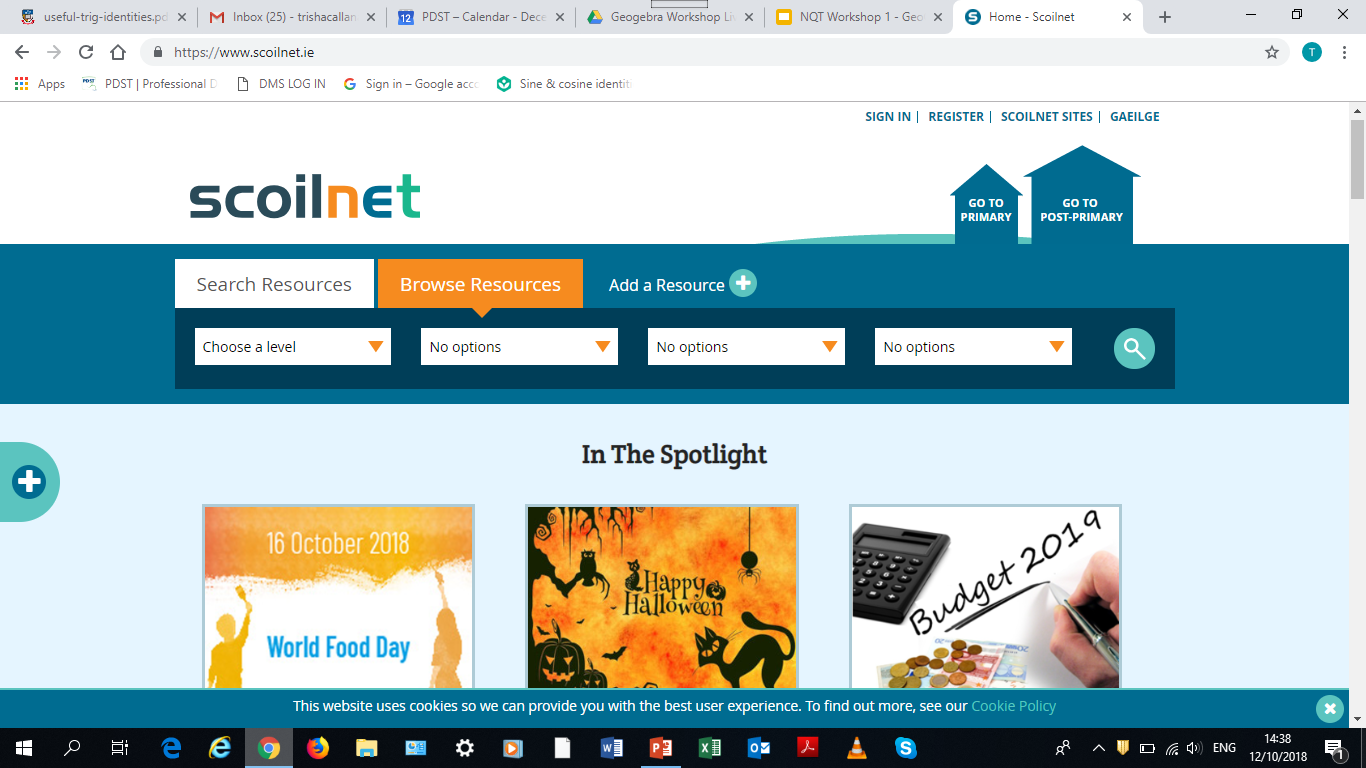 10
Task 1 - Geometry 
Learning Outcomes
Be proficient in the use of basic GeoGebra skills.
Become independent learners in GeoGebra.
Learn to use GeoGebra to support deeper learning in mathematics.
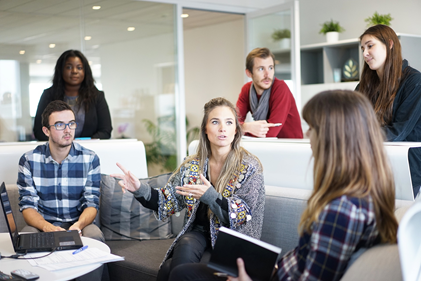 11
Teacher-led demonstration
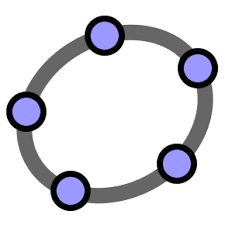 12
Task 1 - Geometry
Problem
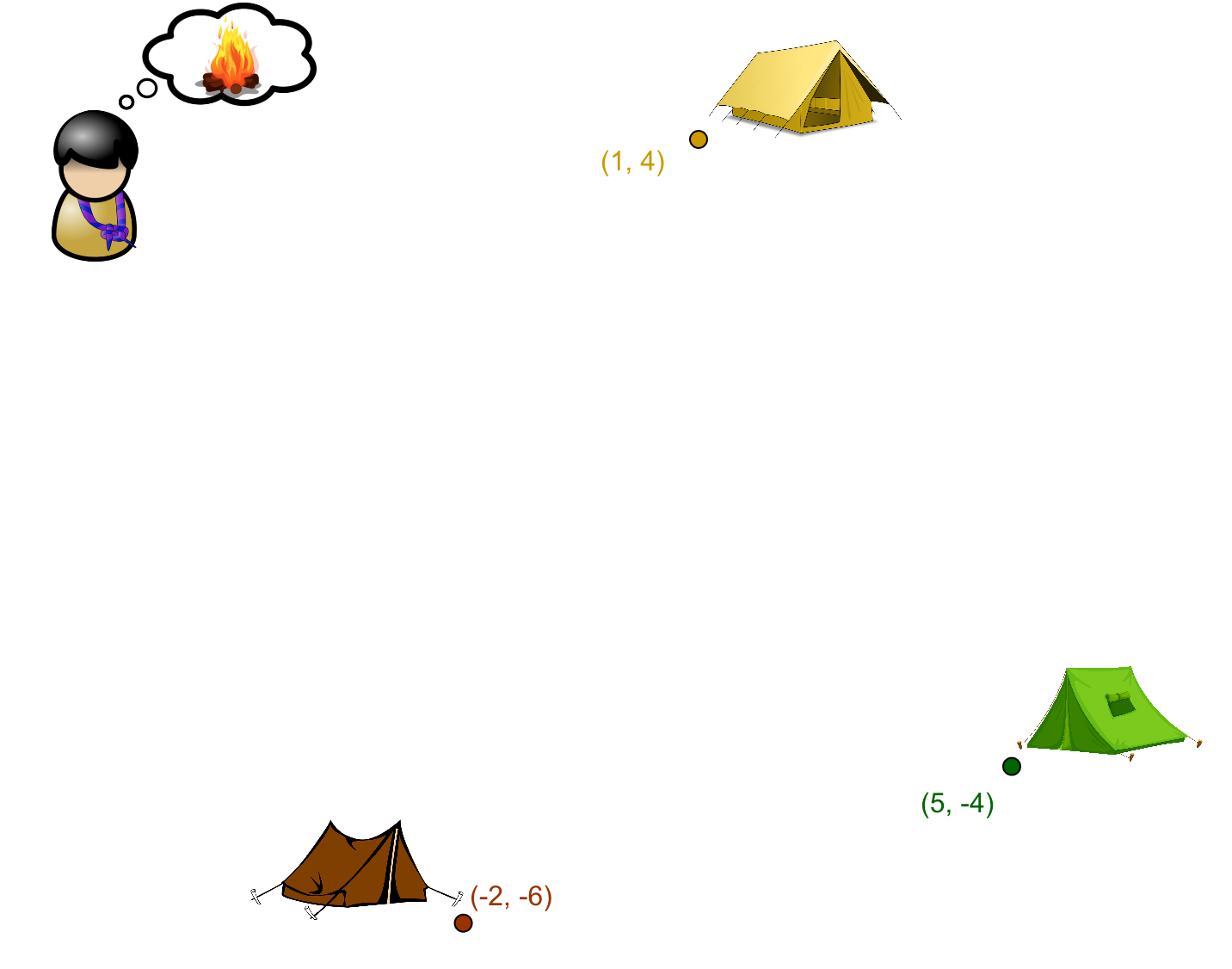 A Scout Troop have pitched three tents to sleep in and wish to build one fire to cook with. Where is the fairest location for the fire?
13
Scaffolding
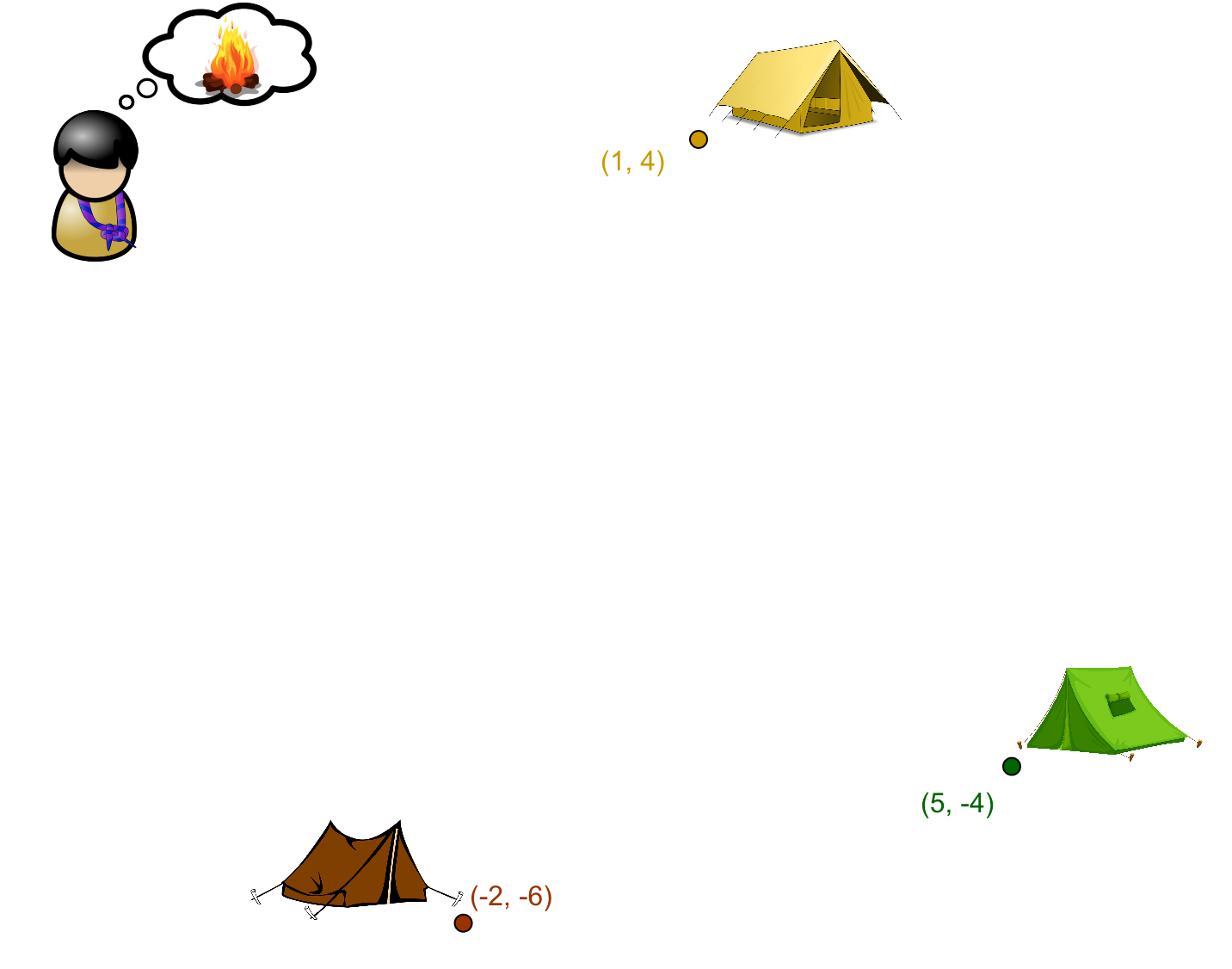 14
Live Demonstration of Solution:
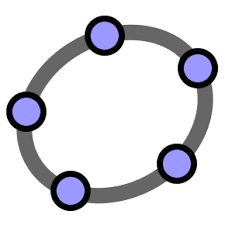 15
Extension Questions
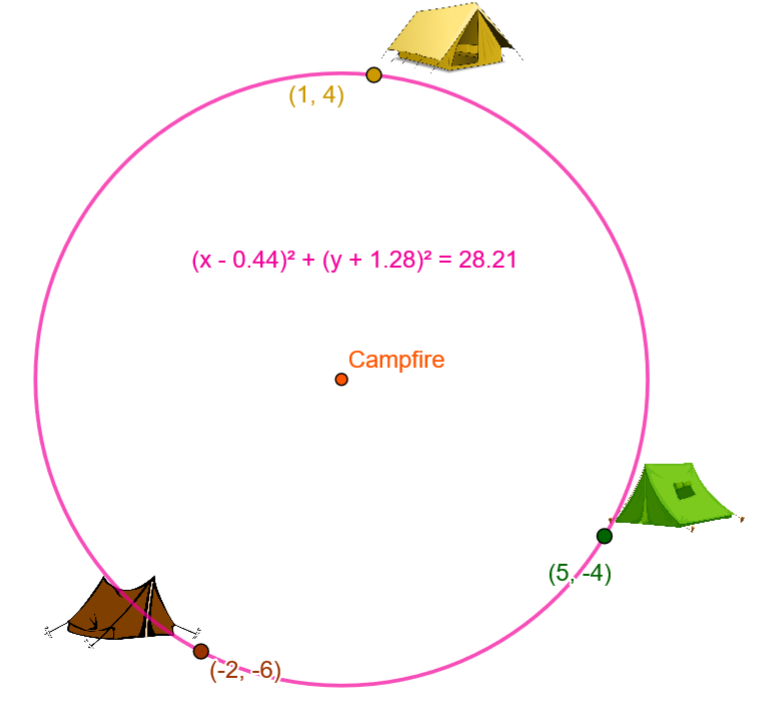 Triangles
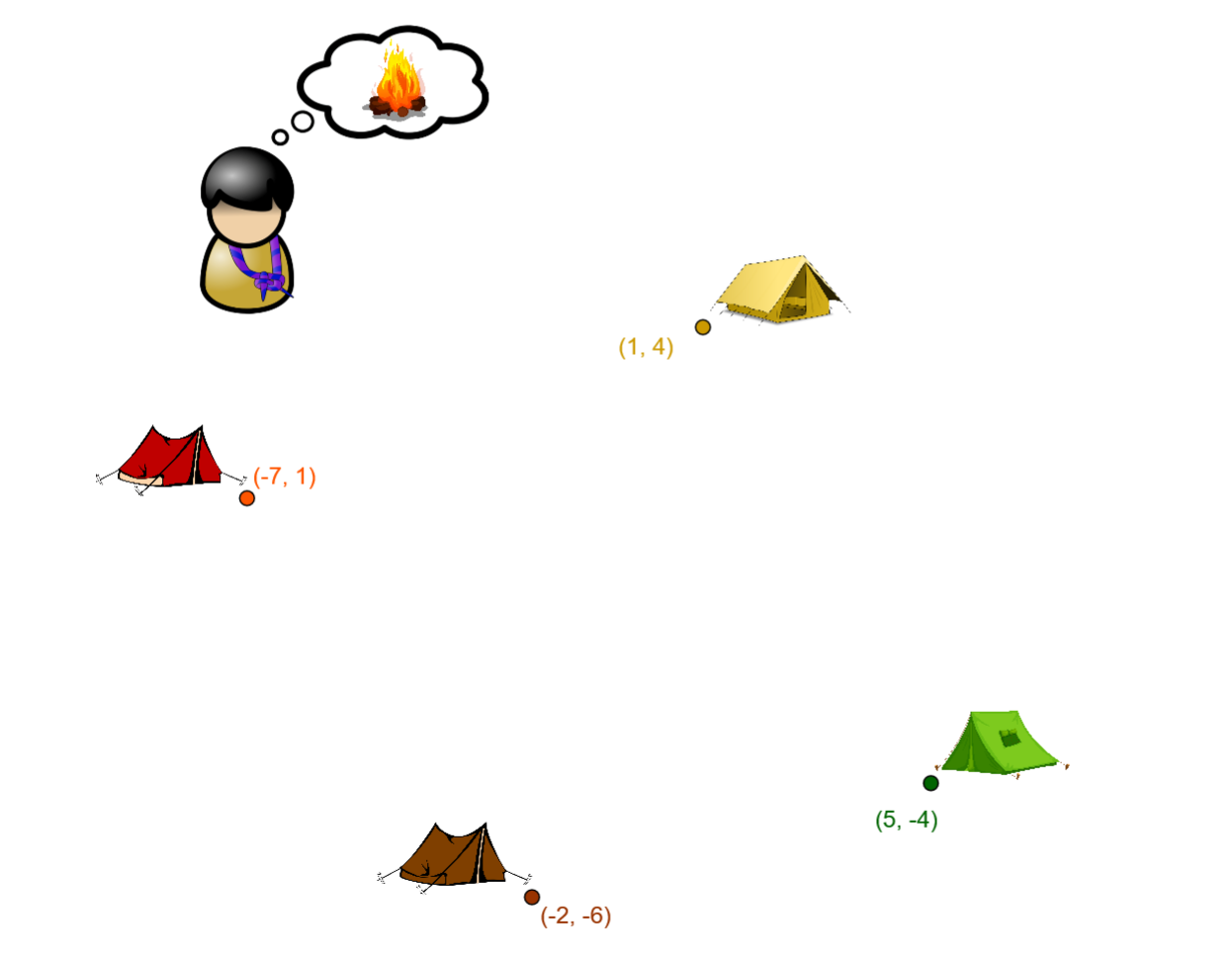 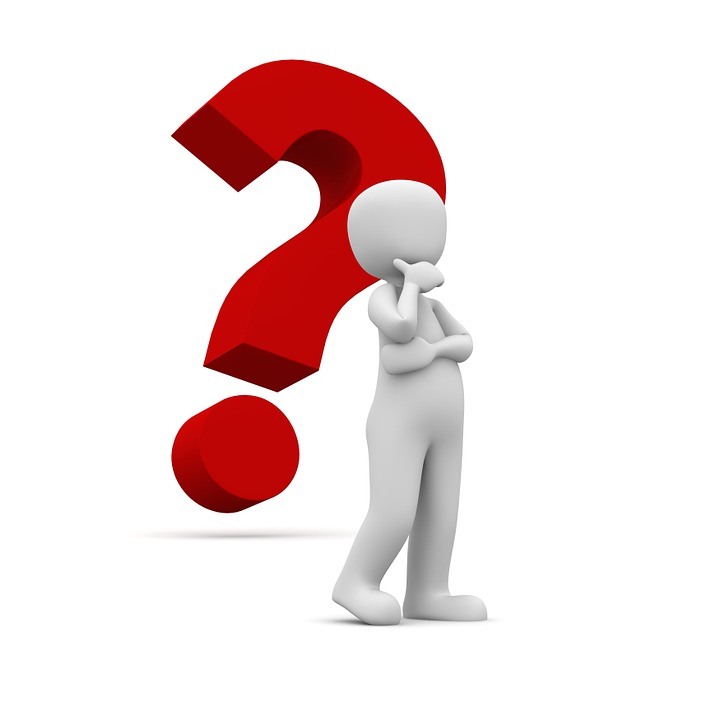 Quadrilaterals
Equation of the circle
16
Task 1 - Geometry
Learning Outcomes
Be proficient in the use of basic GeoGebra skills.
Become independent learners in GeoGebra.
Learn to use GeoGebra to support deeper learning in mathematics.
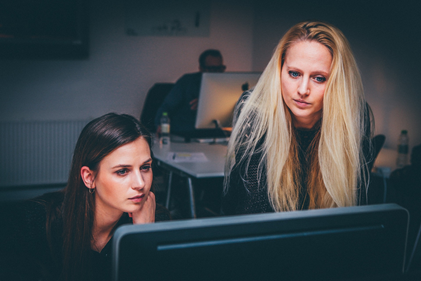 17
Task 2 - Functions
Learning Outcomes
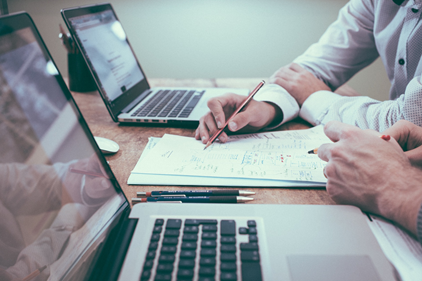 GeoGebra skills:
use the input bar for functions
use sliders to modify a function
use sliders to compare graphs of functions
Become independent learners of GeoGebra
Use GeoGebra to enhance student understanding of functions
Explore the effect of the variables a, b and c in functions taking the form:
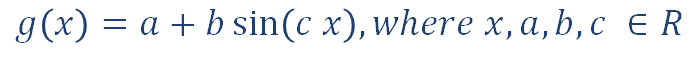 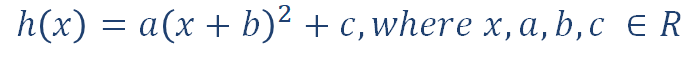 18
Task 2 - Trigonometric functions or Quadratic functions
Task to investigate effect of changing the variables a, b, c in the following functions:
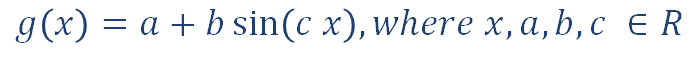 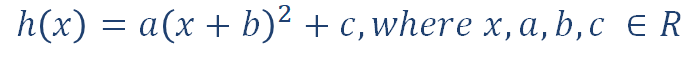 19
Live Demonstration of Solutions:
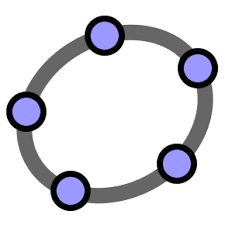 20
What do we want the students to have discovered having completed this task?
What is the effect of changing the value of a?
What is the effect of changing the value of b?
What is the effect of changing the value of c?
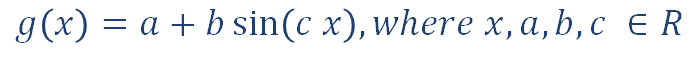 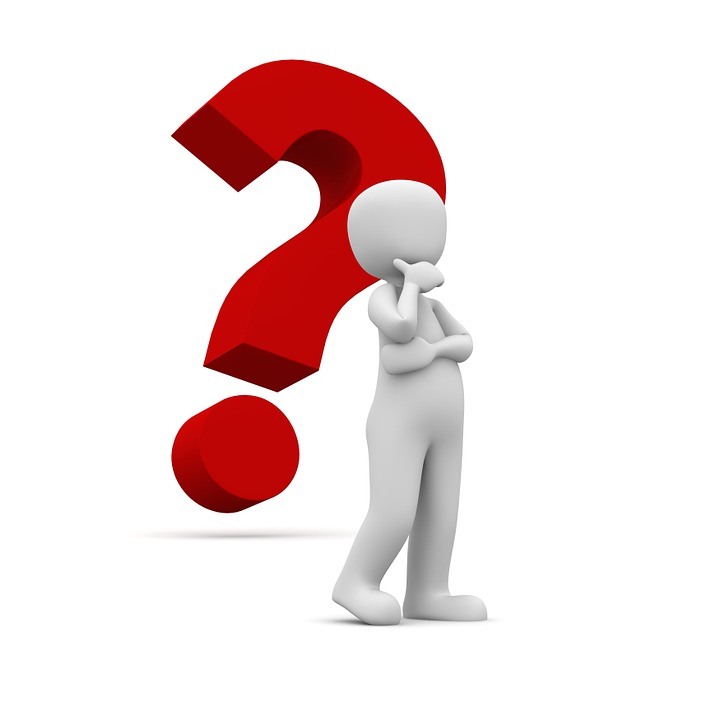 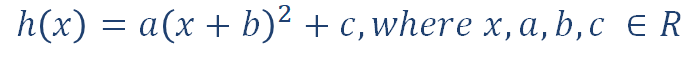 21
Task 2 - Functions
Learning Outcomes
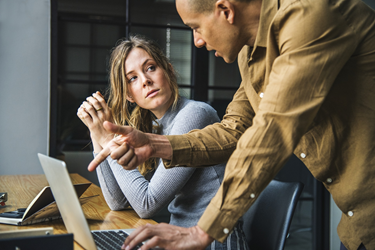 GeoGebra skills:
use the input bar for functions
use sliders to modify a function
use sliders to compare graphs of functions
Become independent learners of GeoGebra
Use GeoGebra to enhance student understanding of functions
Explore the effect of the variables a, b and c in functions taking the form
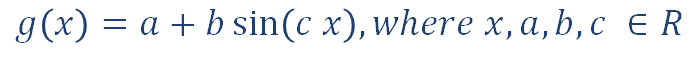 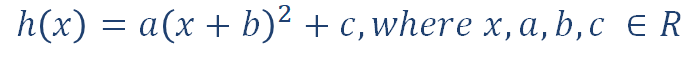 22
Effective Use Of GeoGebra
Learning Outcomes
Recognise the most effective ways of integrating digital technologies to promote teaching and learning.
Recognise the importance of effective questioning to support rich tasks
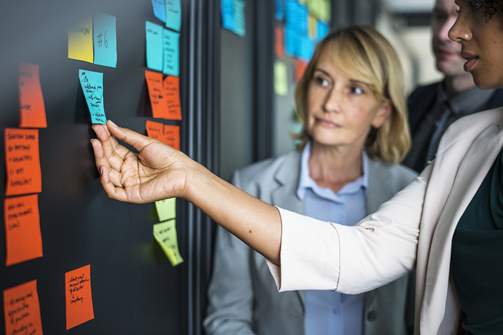 23
Reflection
How would you use GeoGebra effectively if your students did not have access to their own devices?
How would you use GeoGebra effectively if your students did have access to their own devices?
What are the benefits for students of using GeoGebra to support enquiry based learning?
What are the benefits of using GeoGebra for teachers?
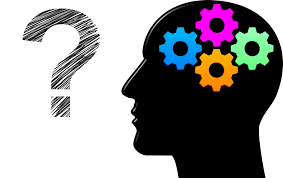 24
Extension Questions: LC HL 2010
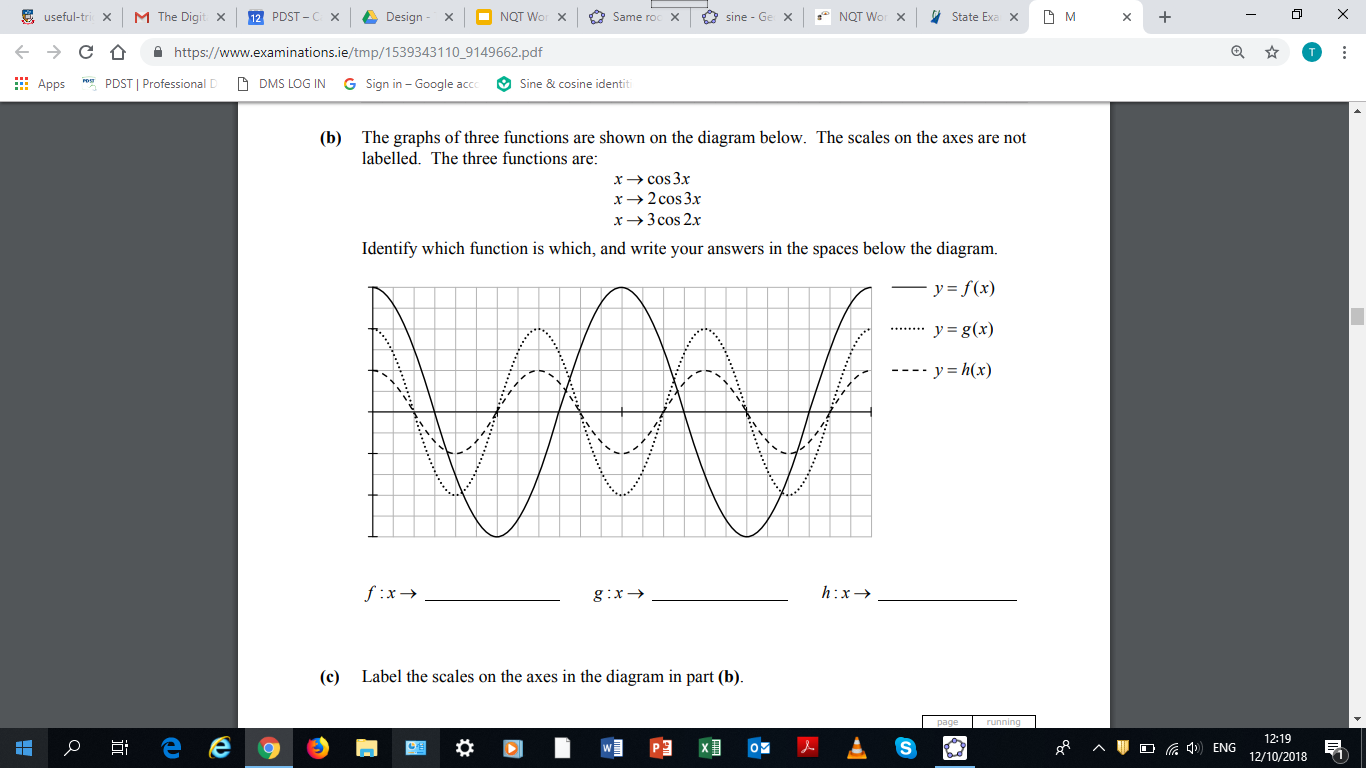 25
LC HL 2017 Question 9
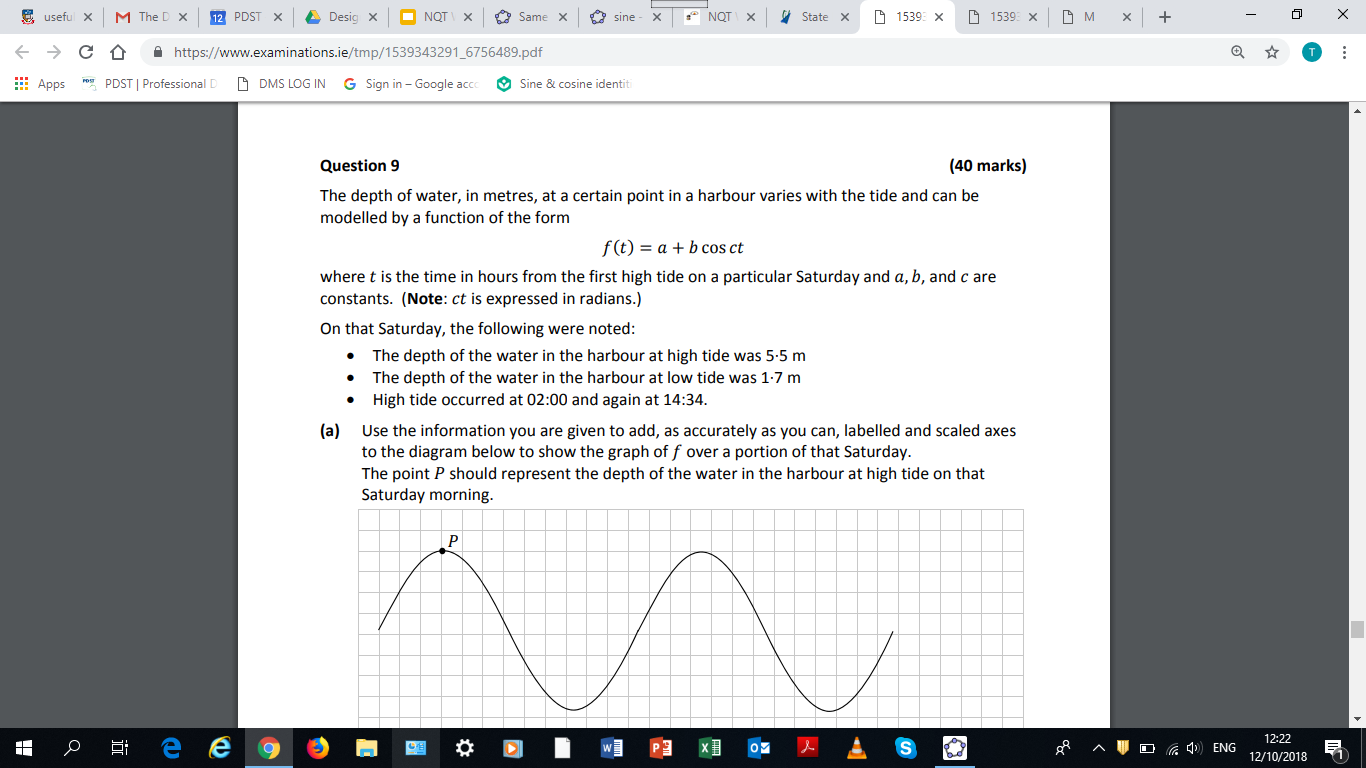 26
LC HL Sample Paper 2014 Question 5
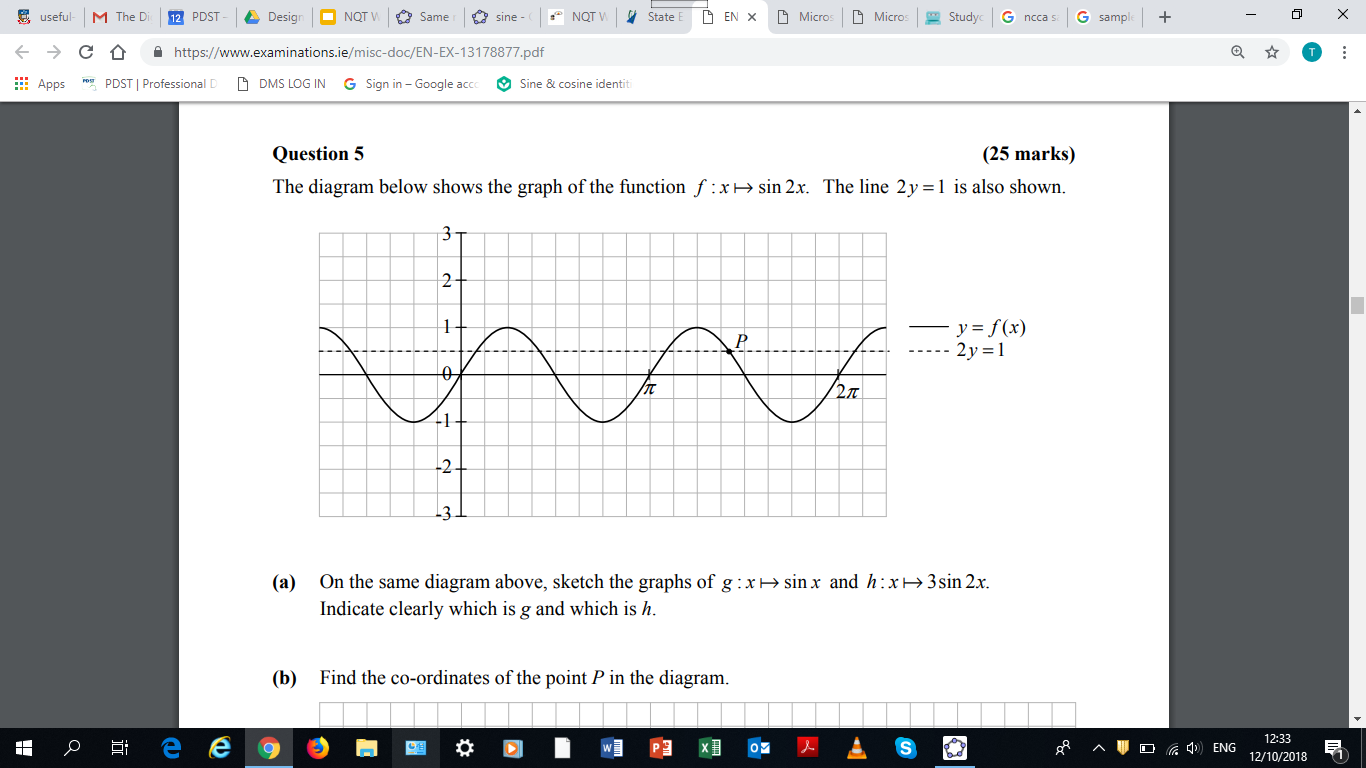 27
LC HL Paper 2 2017 Question 4
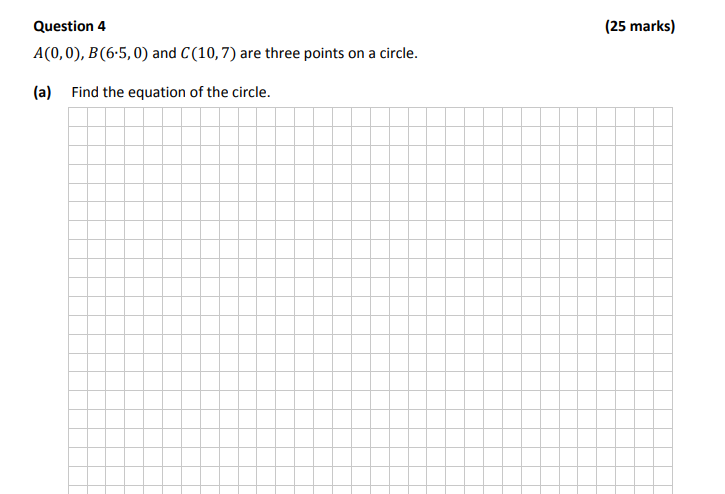 28
Effective Questioning
Research conducted by Cotton (2001) and Hattie (2012) showed that:
20% of classroom questions are higher cognitive questions 20% are procedural questions (‘have you got your books with you?) 60% are lower cognitive questions.

Morgan and Saxton (1991) state that the purpose of questioning is to:
Check on prior knowledge and understanding
Keep students actively involved
Focus pupils thinking on key concepts and issues
Help students extend their thinking from the concrete to the analytical
Promote reasoning and problem solving
Enable students to hear different explanations of the materials by their peers
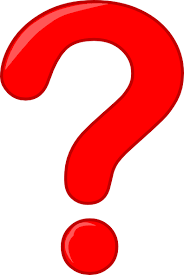 29
Elements of Effective Questioning
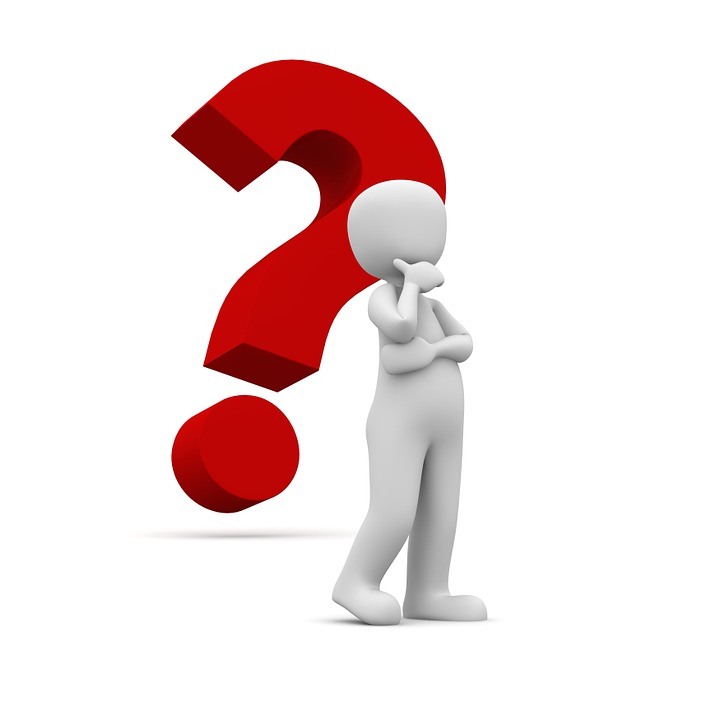 Questions must have a purpose.
Questions must be linked to learning outcomes and success criteria.
Effective Questioning:
Promotes discussions.
Results in students being more likely to develop a deeper understanding of an idea because they have tried to explain it themselves.
Promotes higher-order thinking and extends learning.
30
Bloom’s Taxonomy
Apply: Use what you learn in another way
How would you use it…?
What would result if…?
What other way would you plan to…?

Understand: Demonstrate understanding of facts and ideas
How would you compare…? Contrast…?
Which is the best answer…?
How would you classify the type of…?

Remember: Tell what you know or remember
What is…?
Where is…?
Which one…?
6. Create
5. Evaluate
4.Analyze
3. Apply
2. Understand
1.Remember
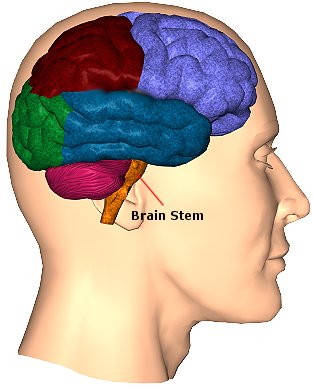 31
Bloom’s Taxonomy
Create: Produce new or original work
Formulate examples
Develop a point of view
Devise a question

Evaluate: Tell if something is right or wrong, good or bad
Do you agree / disagree…?
Why do you think…?
Decide if…?

Analyse: Look at something closely to find out more about it
Why do you think…?
What inference can you make…?
What is the relationship between…?
6. Create
5. Evaluate
4.Analyze
3. Apply
2. Understand
1.Remember
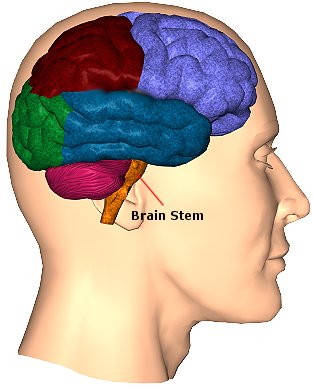 32
Sample Higher Order Questions for Class
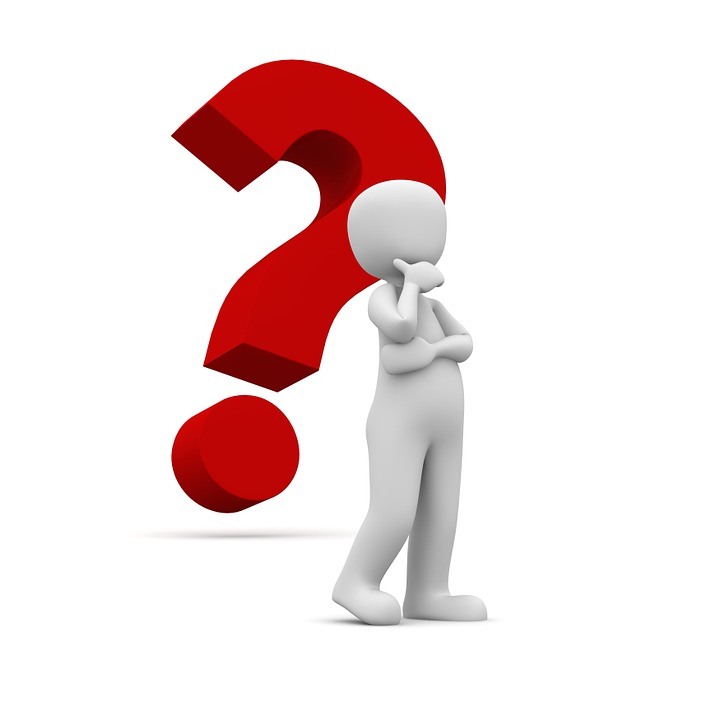 33
Task 3 - Putting your learning into action
Use GeoGebra to investigate why the point of intersection of the angular bisectors of a triangle is equidistant to the sides of the triangle.
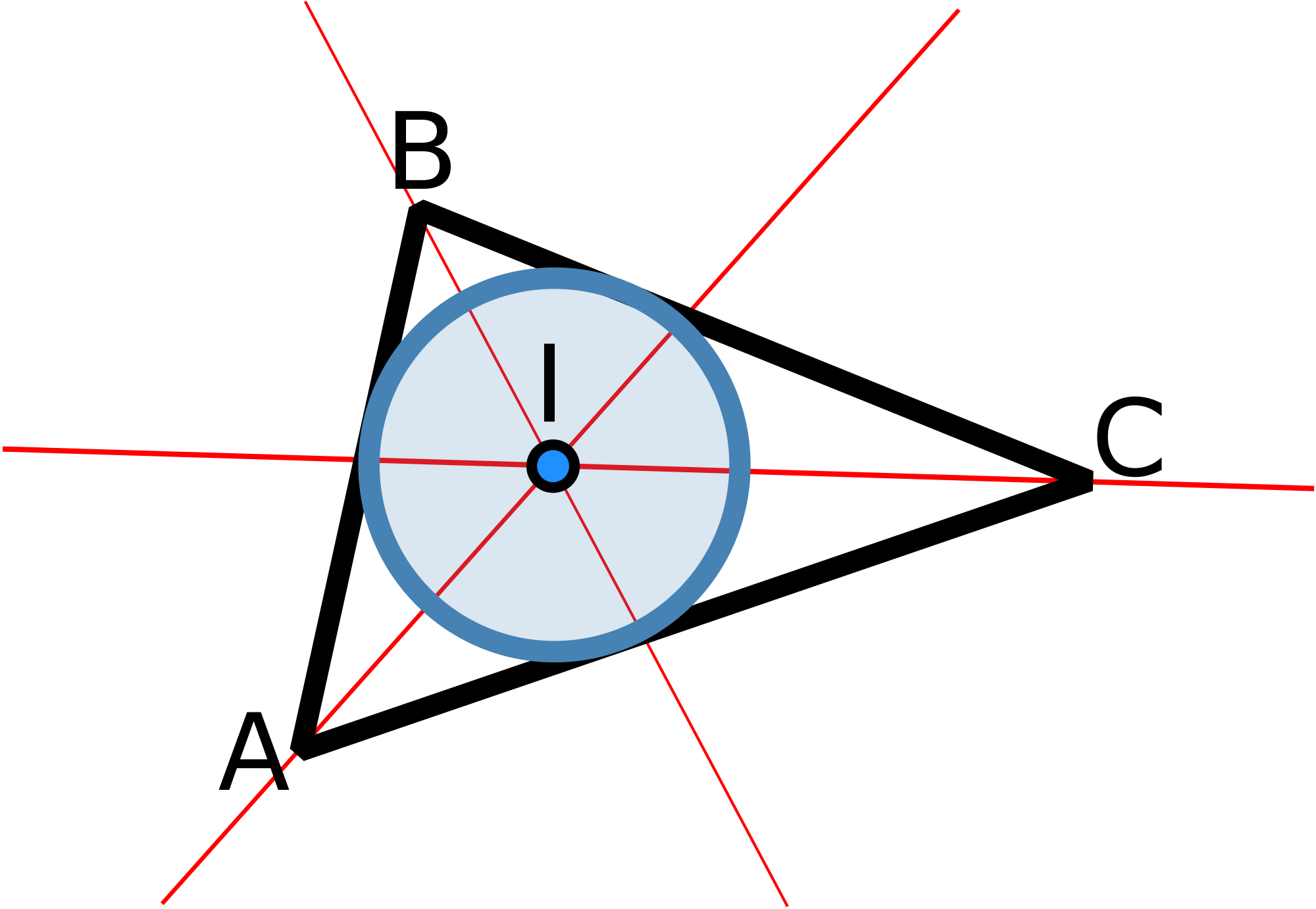 34
Key Messages
A basic understanding of GeoGebra combined with a pedagogical approach may be used to enhance students’ experience of learning mathematics.
GeoGebra may be used to promote enquiry-based learning in mathematics and to support a constructivist approach to learning.
35
Summary
Evaluation Form
https://tinyurl.com/Geoevaluate

Geometry & Trigonometry questionnaire
https://tinyurl.com/GeomTrigWS
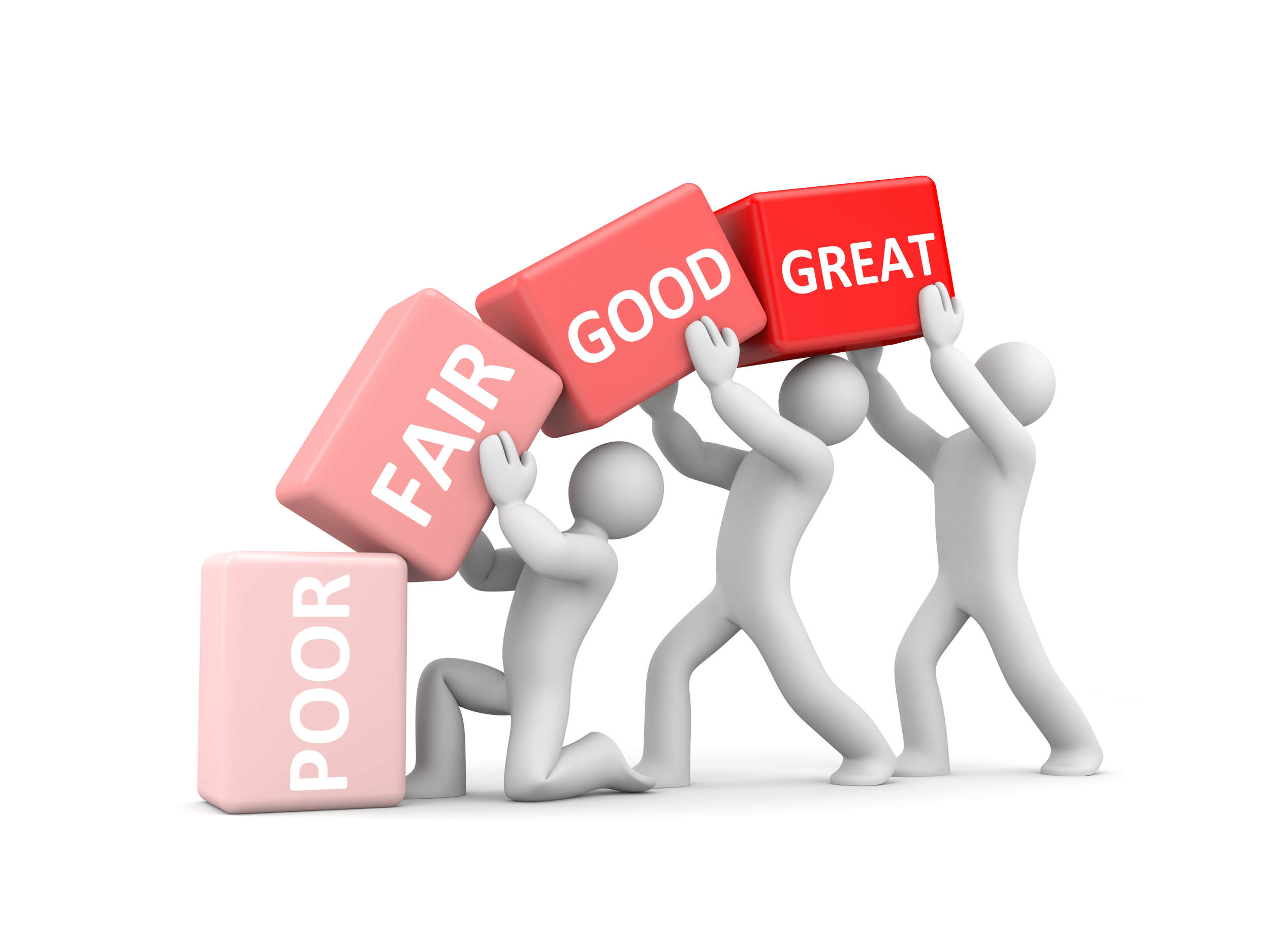 36
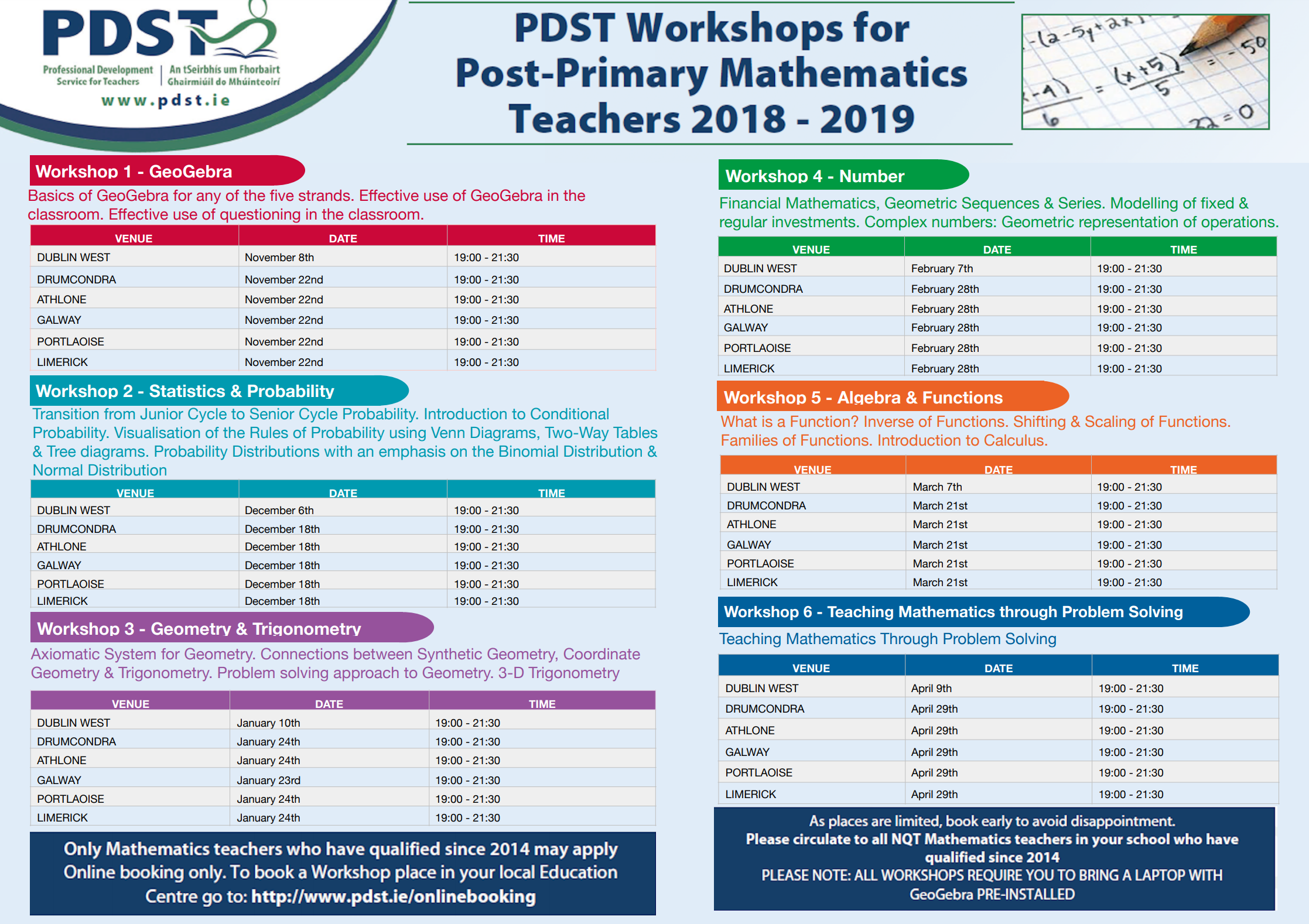 37
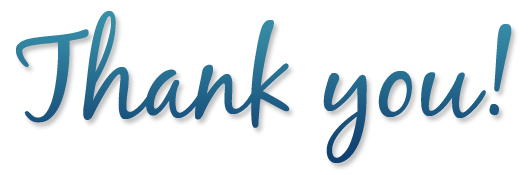 38